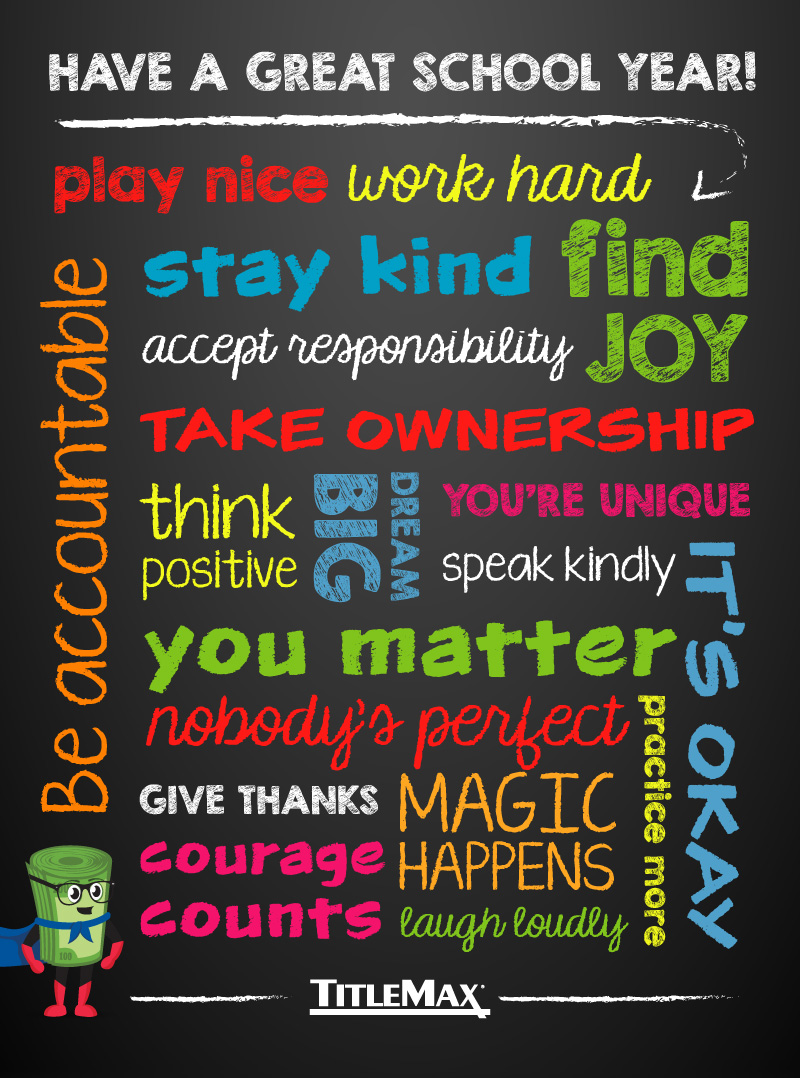 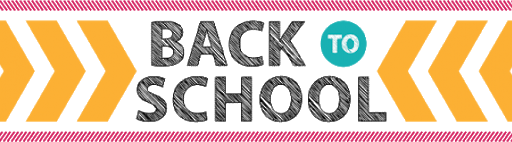 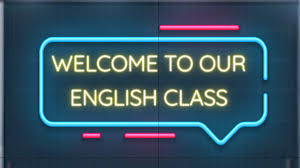 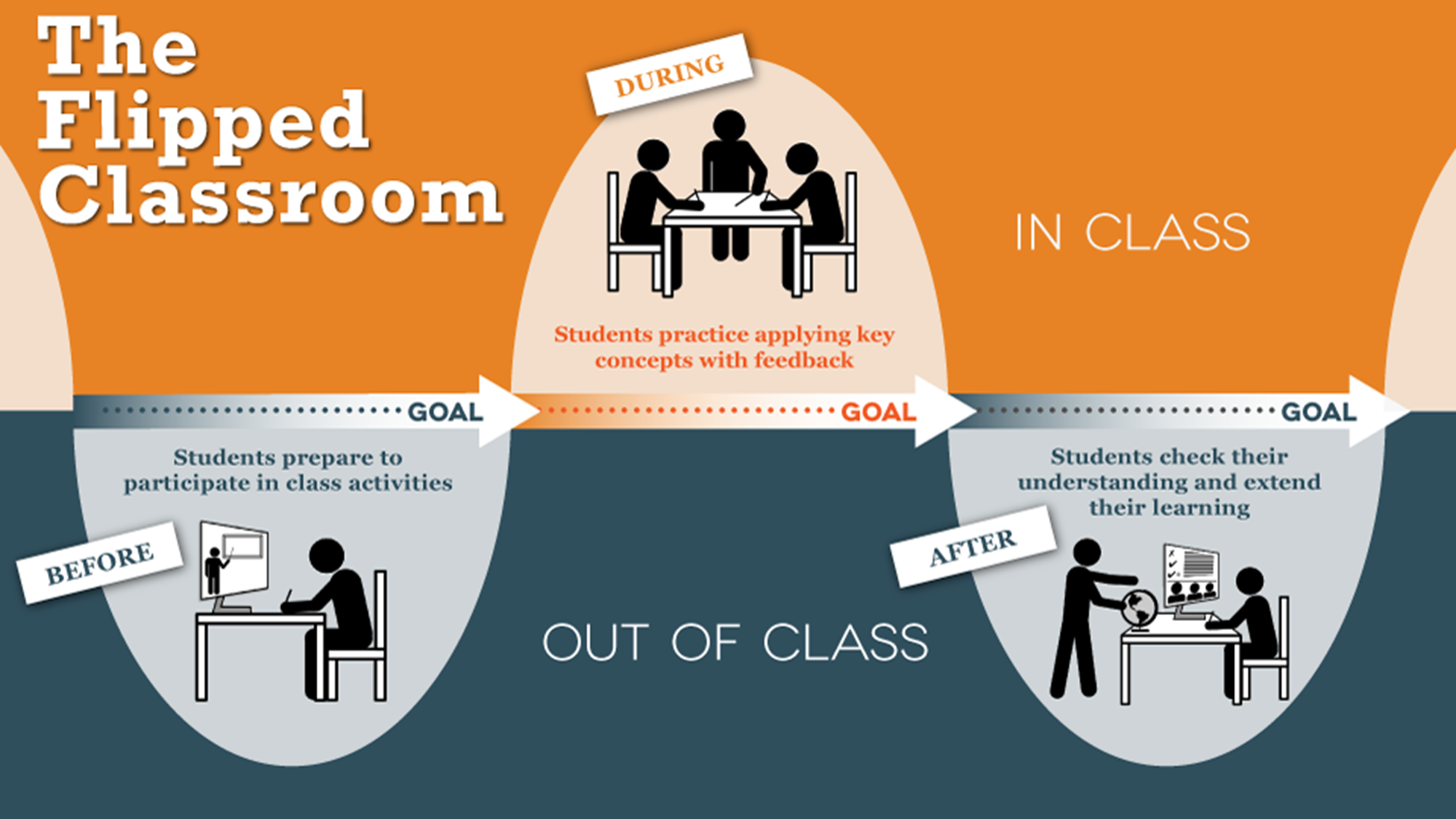 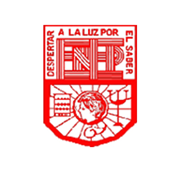 LA NETIQUETA. GUIA PARA TUS CLASES EN LINEA.
NETTIQUETE. GUIDE FOR ONLINE CLASSES.
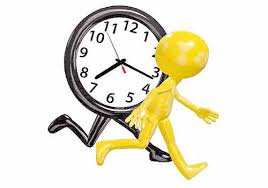 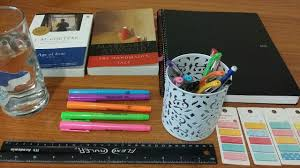 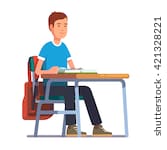 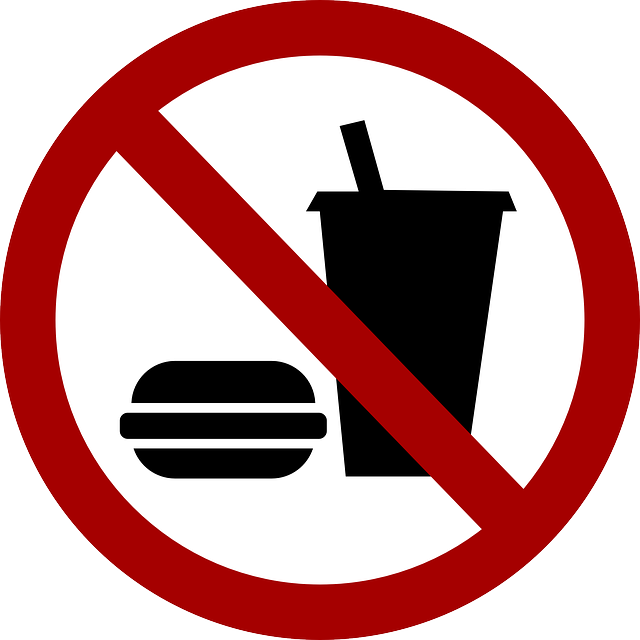 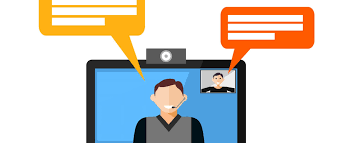 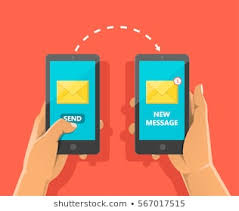 PENDING ACTIVITIES
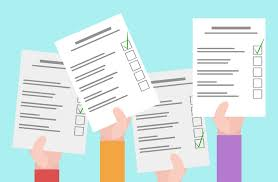 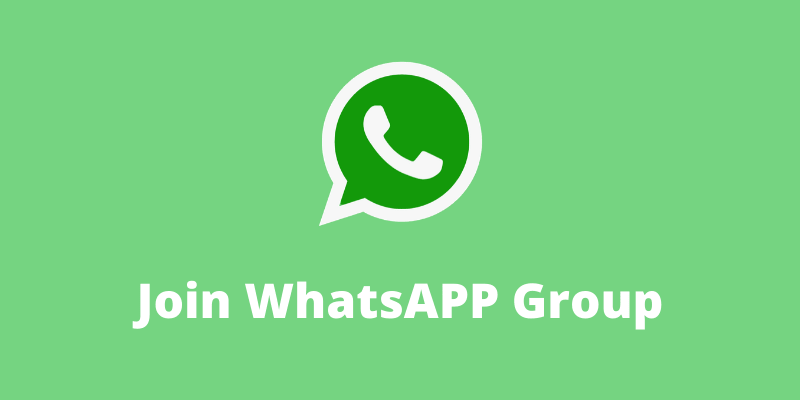 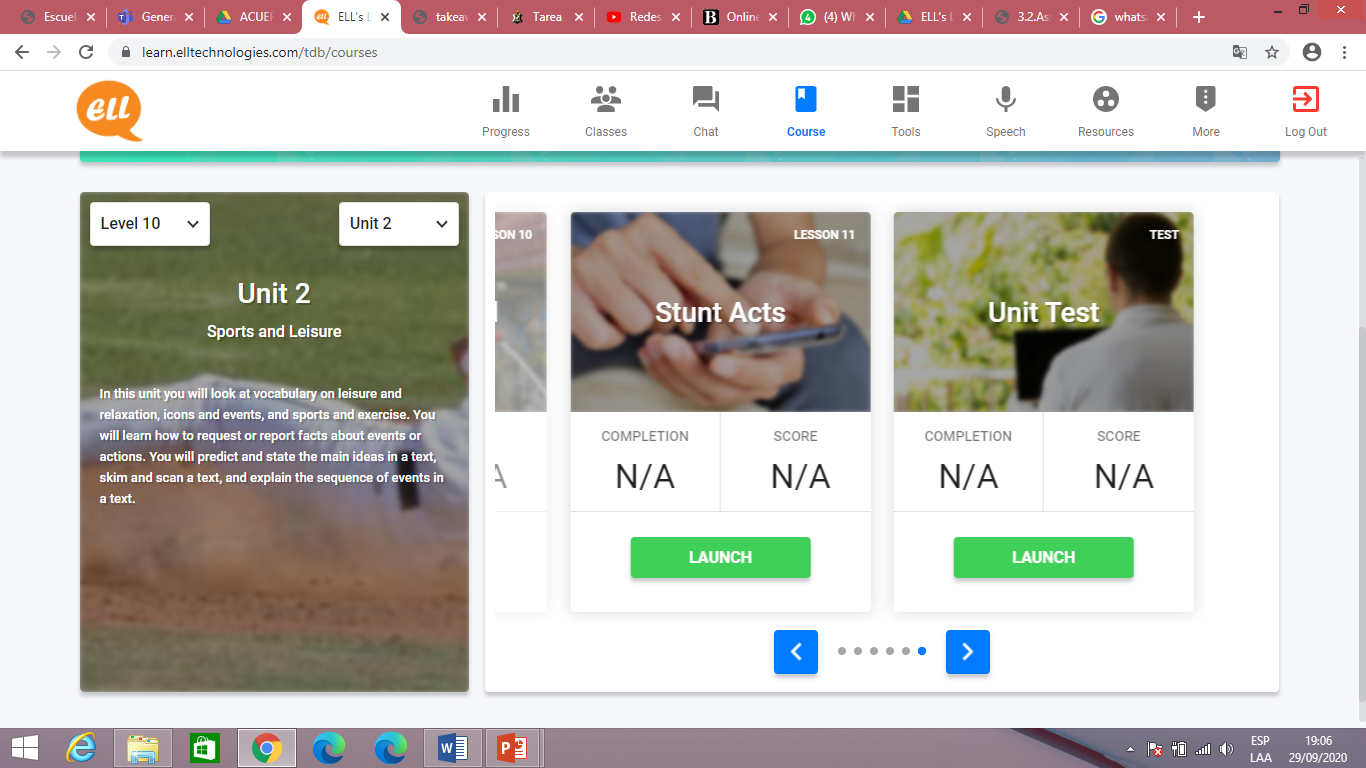 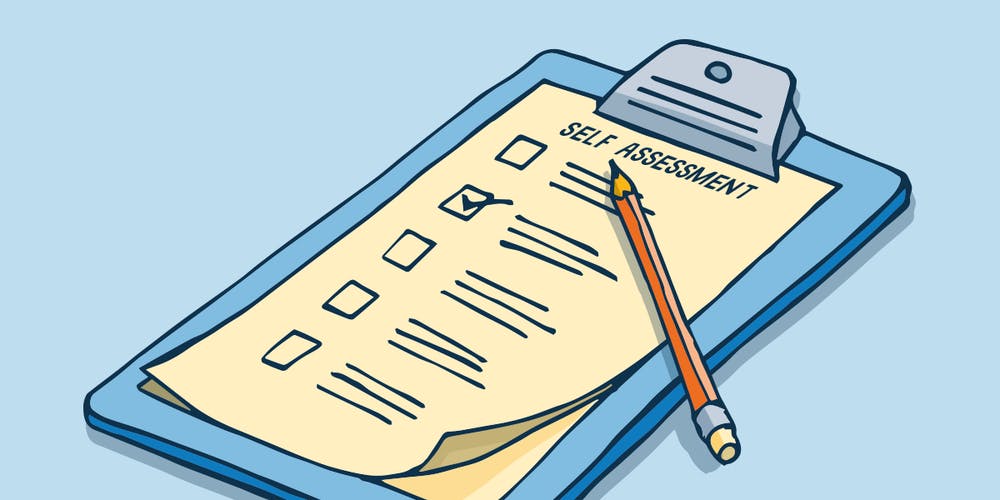 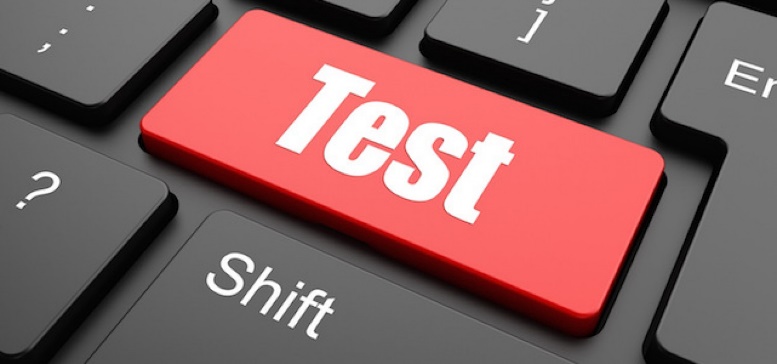 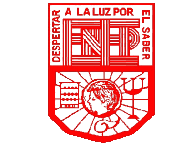 ESCUELA NORMAL DE EDUCACIÓN PREESCOLARENGLISH B2+ ONLINEUNIT 1:CALENDAR OF ACTIVITIES
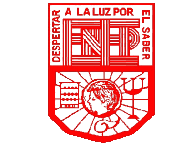 ESCUELA NORMAL DE EDUCACIÓN PREESCOLARENGLISH B2+ ONLINEUNIT 2:CALENDAR OF ACTIVITIES
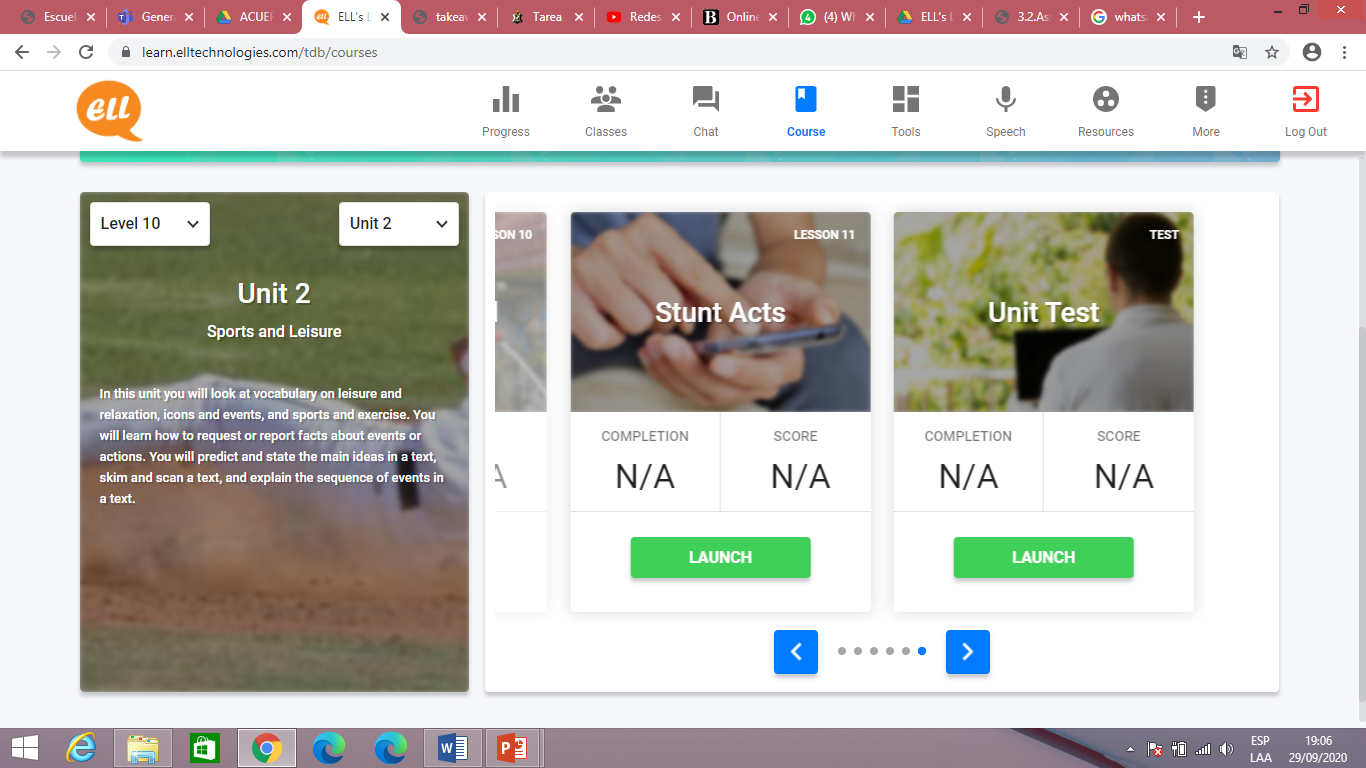 EFS LOG IN
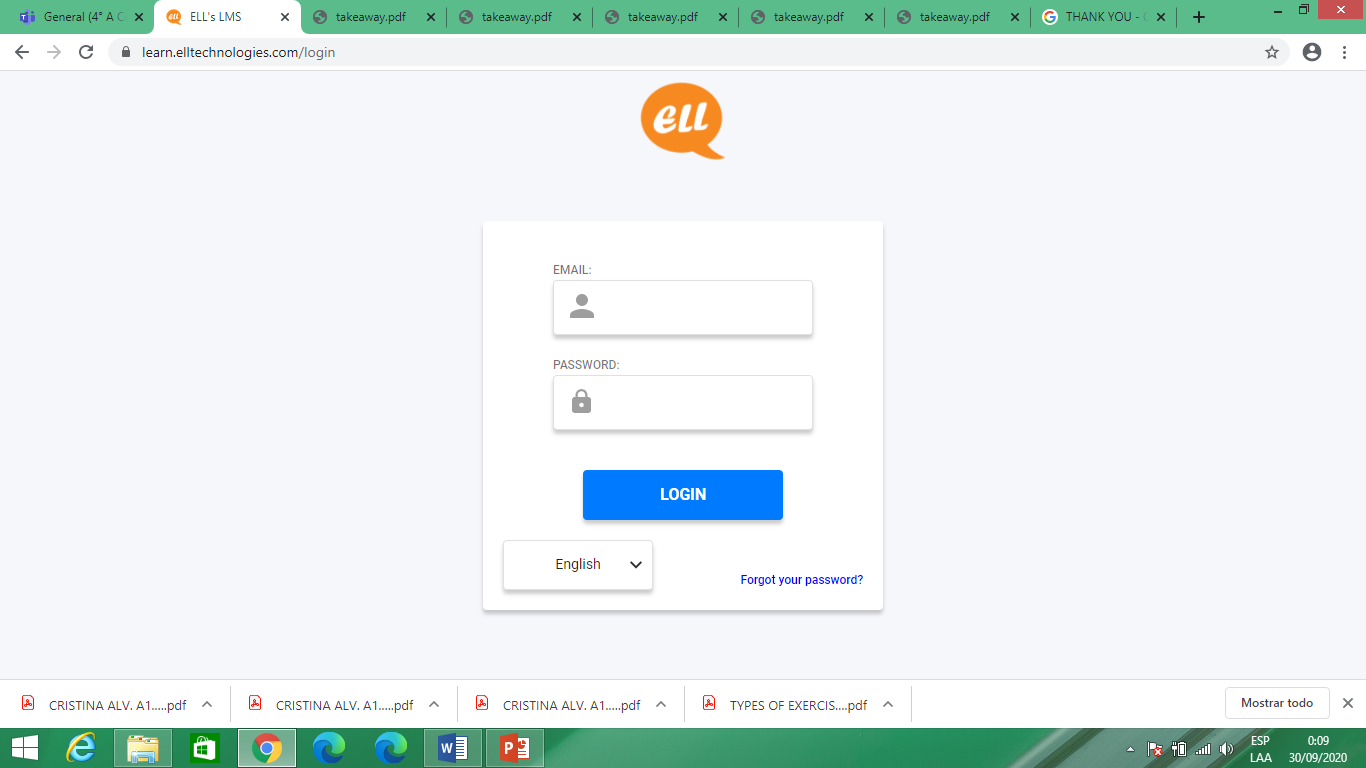 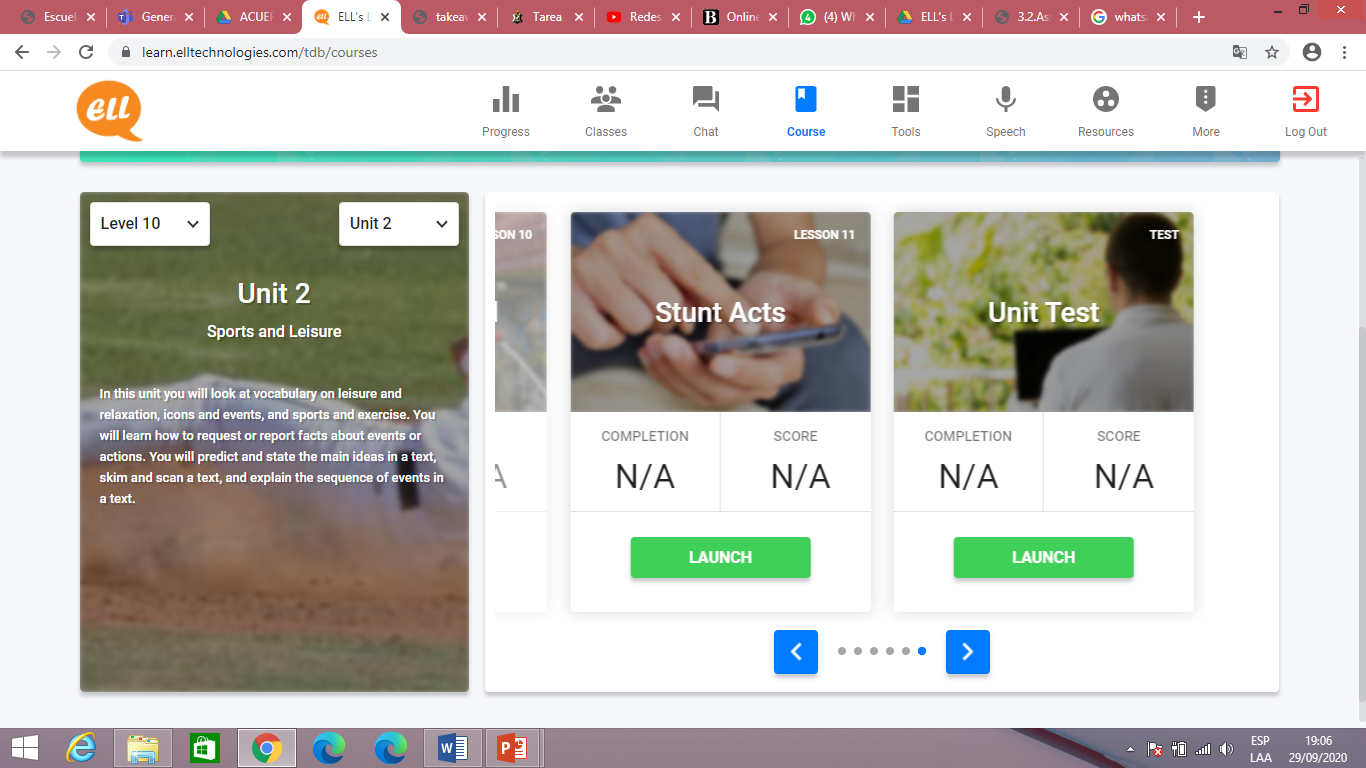 EFS UNITS AND LESSONS
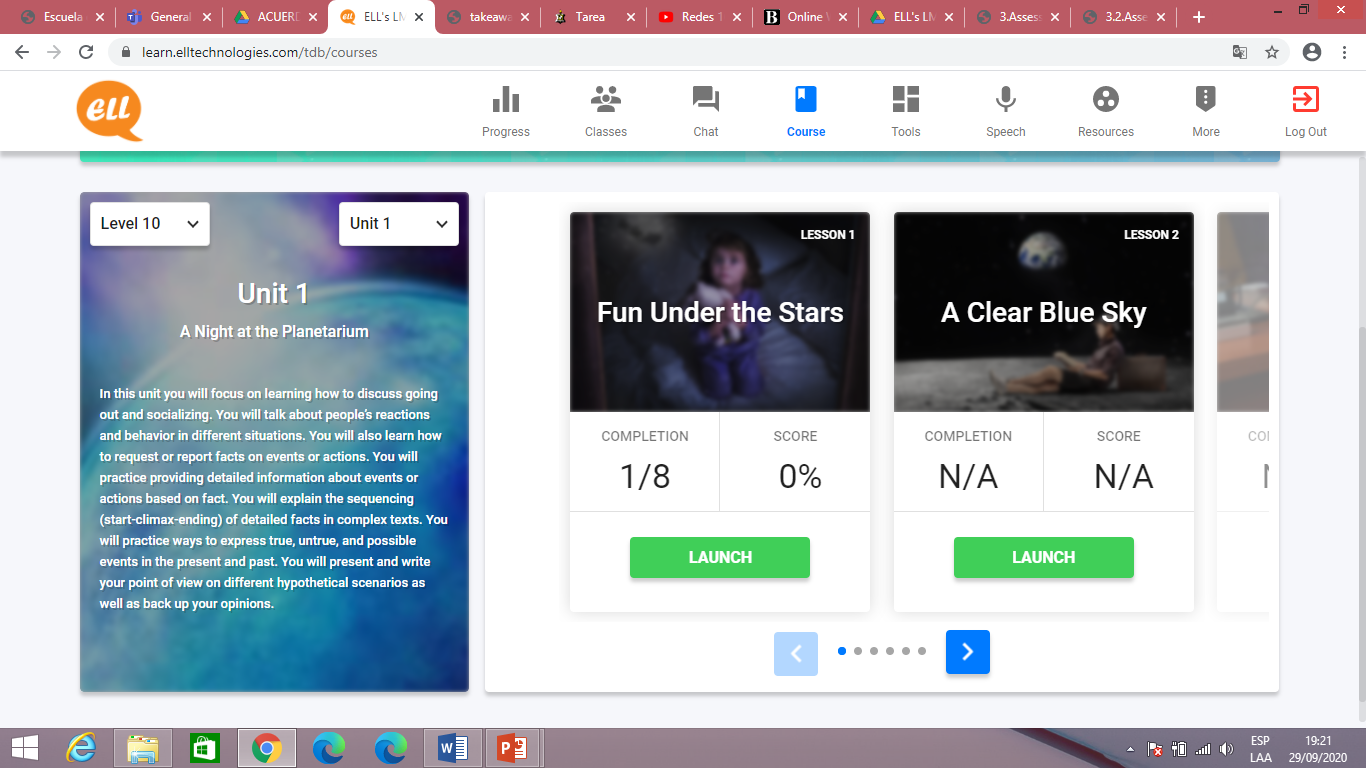 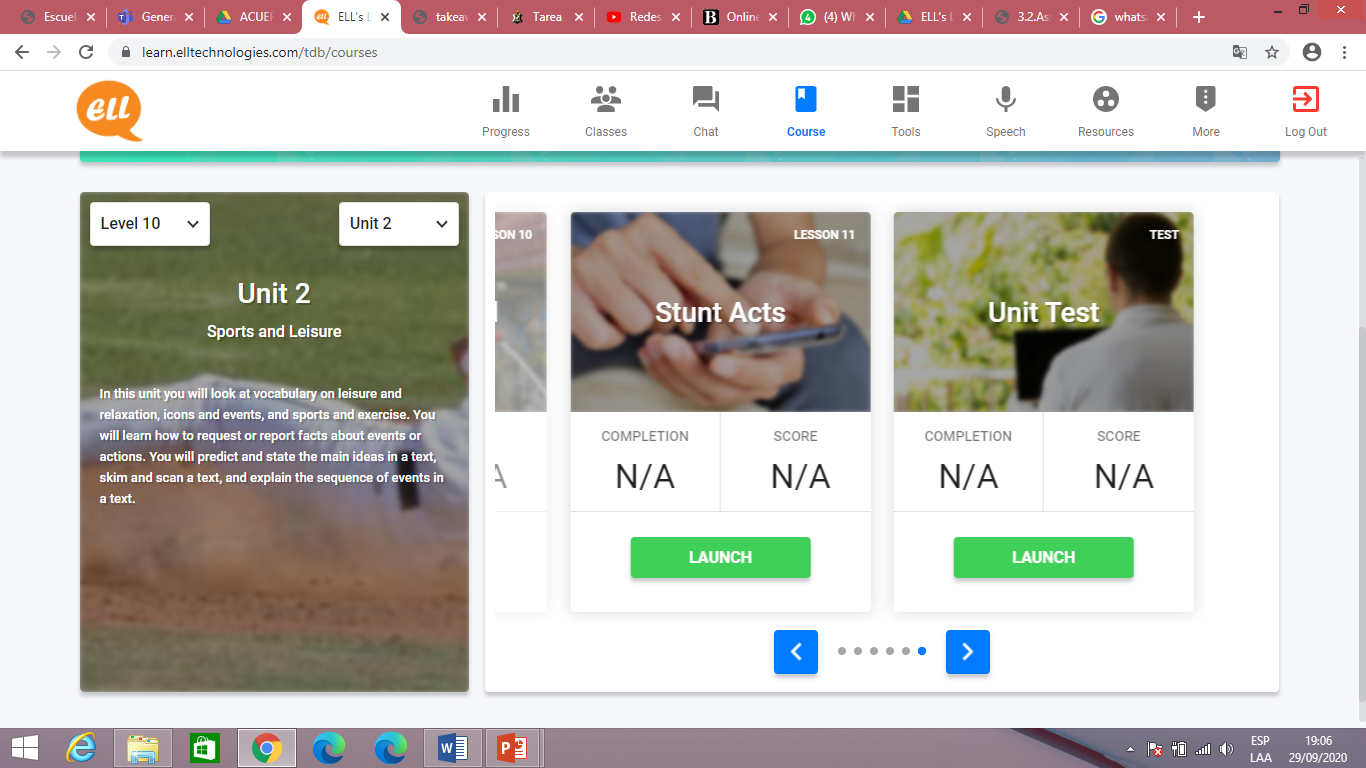 LET’S START!ONLINE SESSION
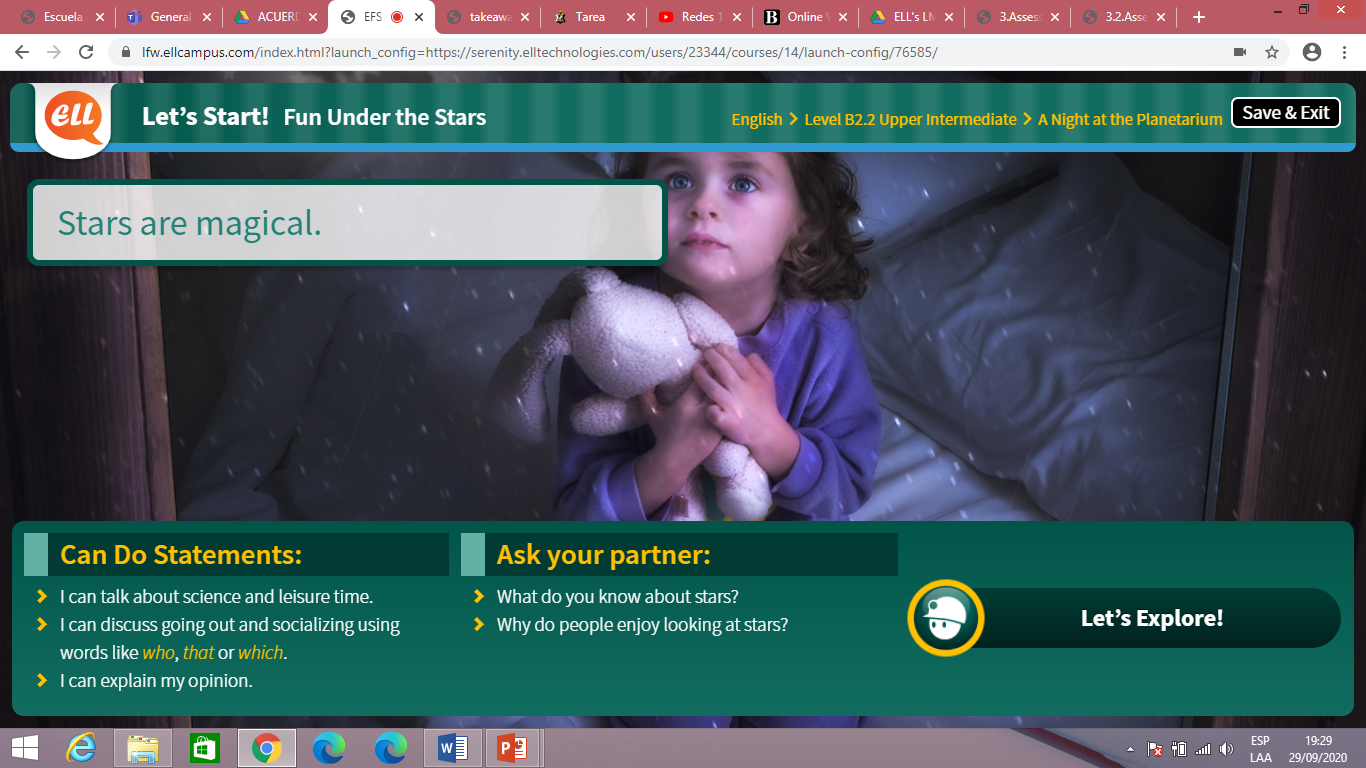 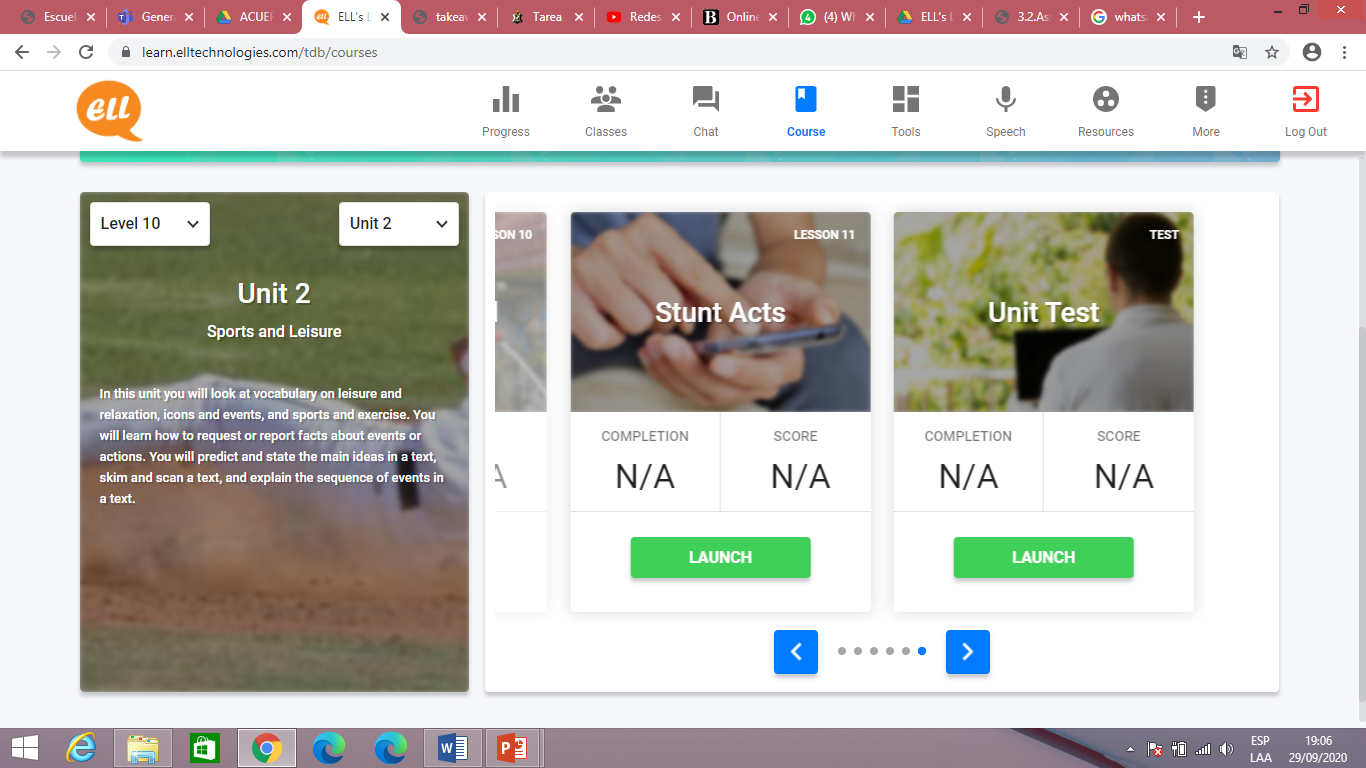 LET’S EXPLORE!ONLINE SESSION / AT HOME
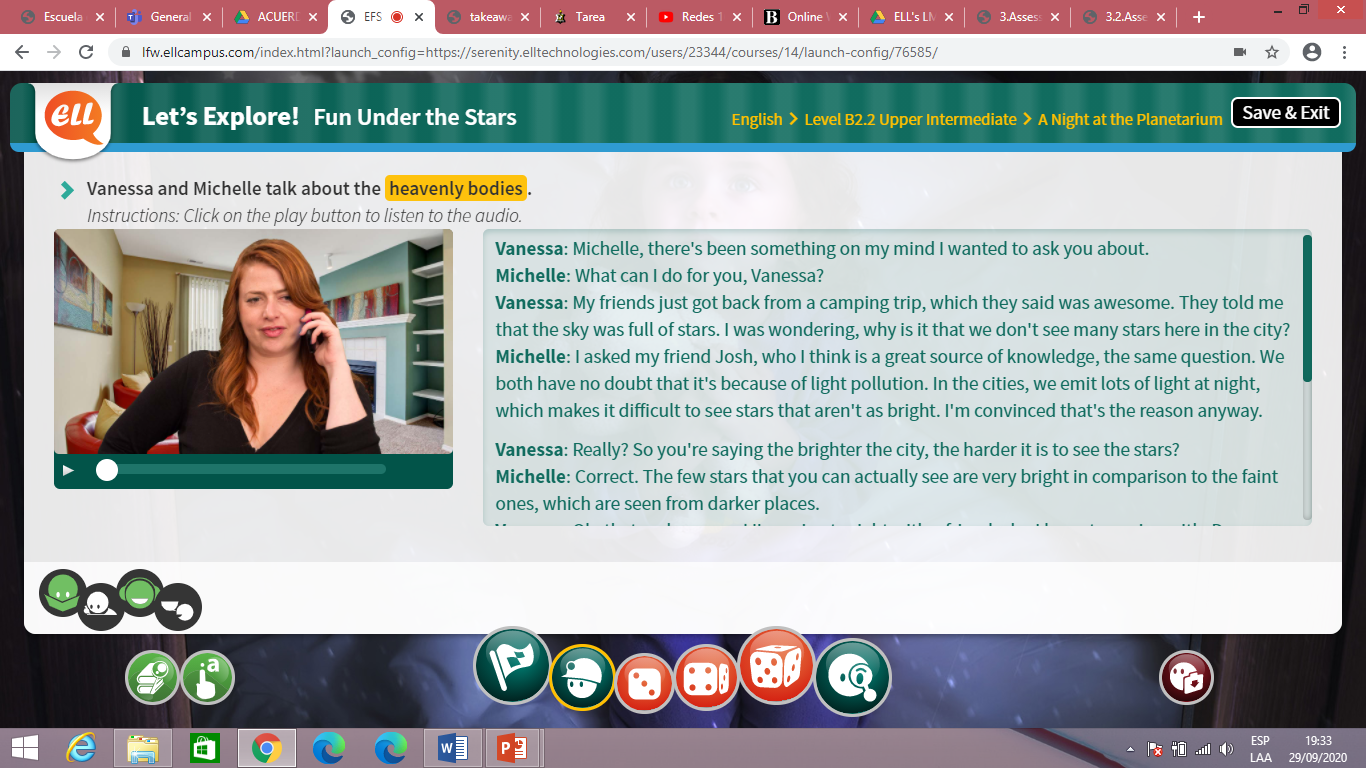 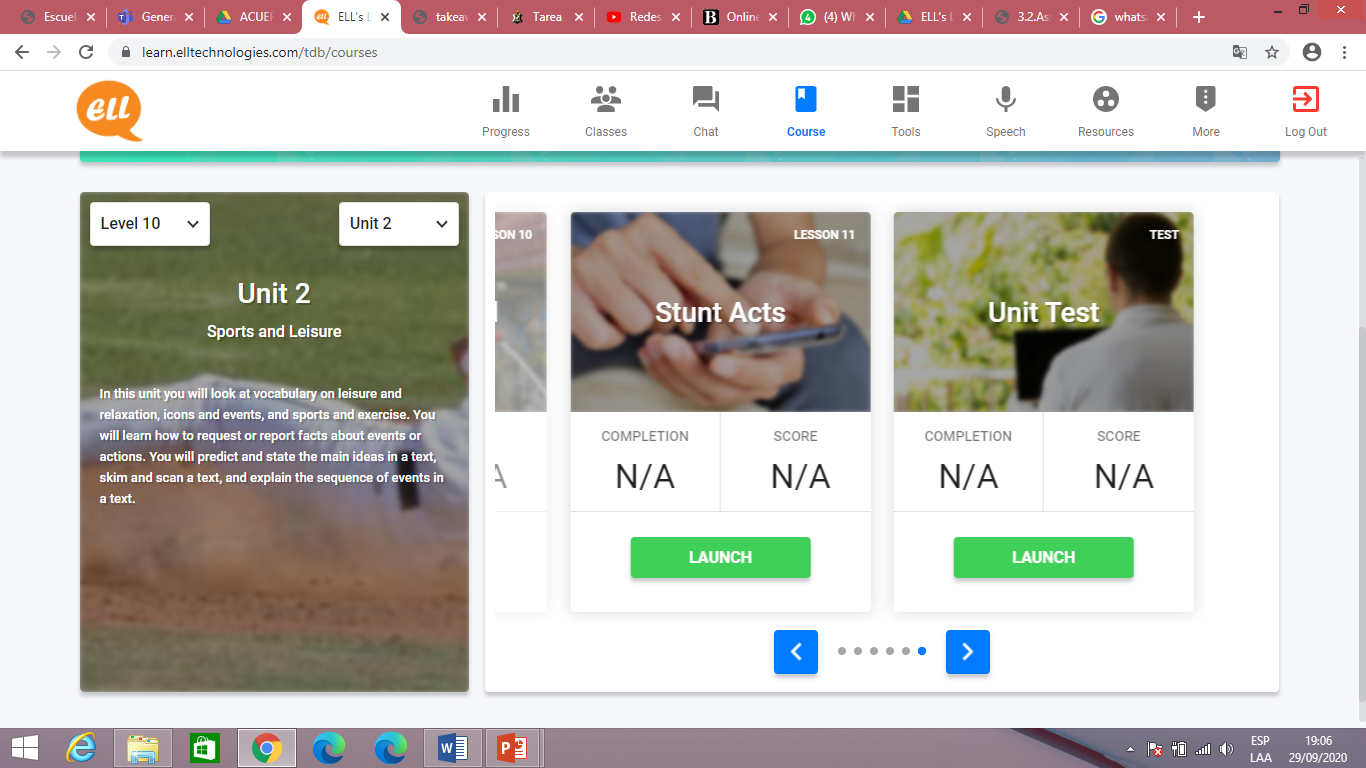 LET’S PRACTICE!AT HOME
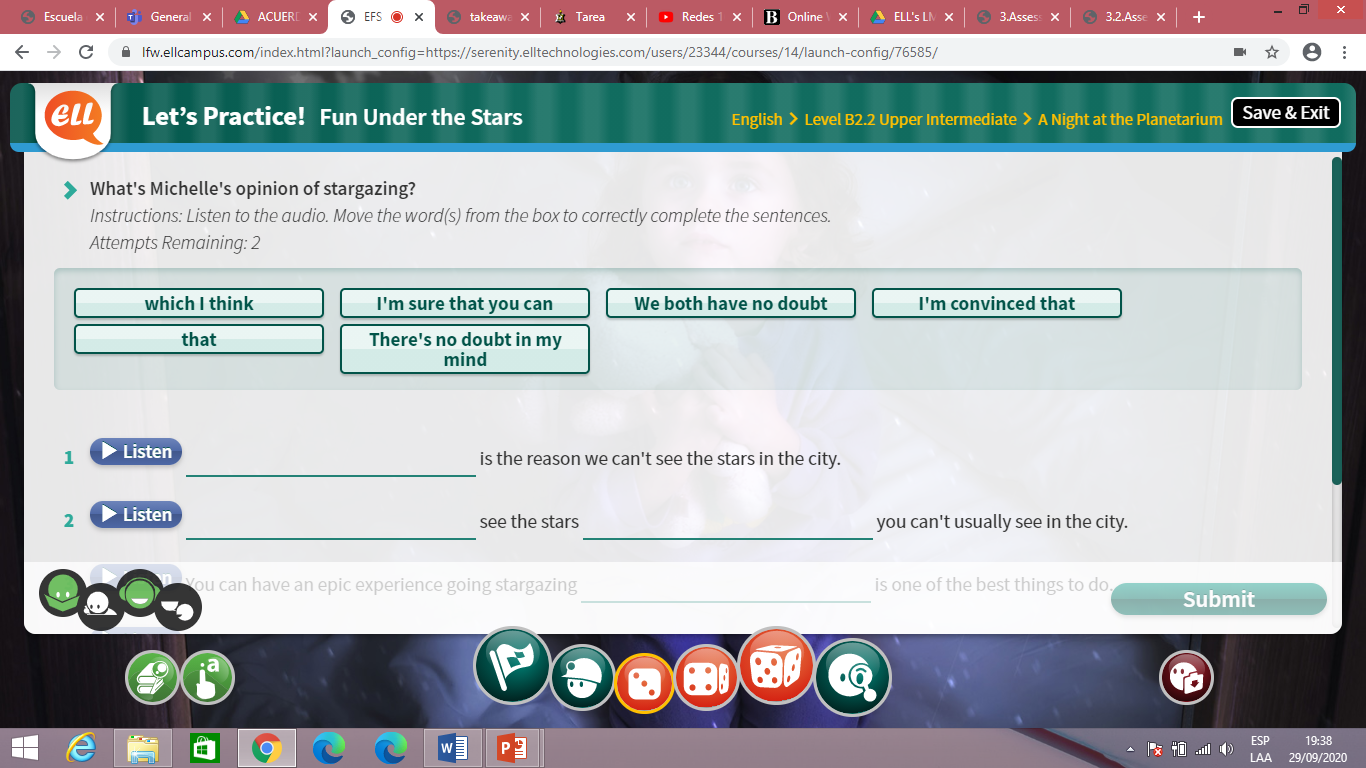 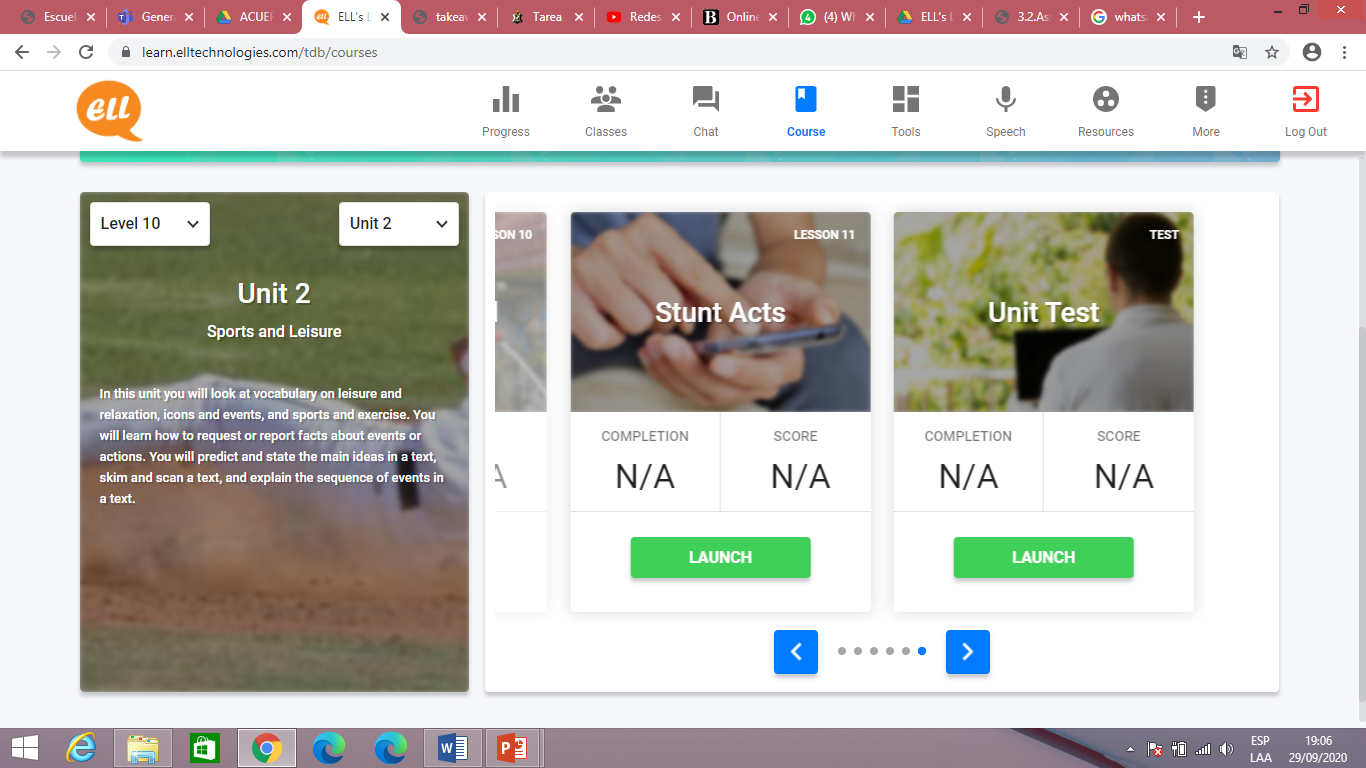 LET’S PRACTICE! (SPK)AT HOME
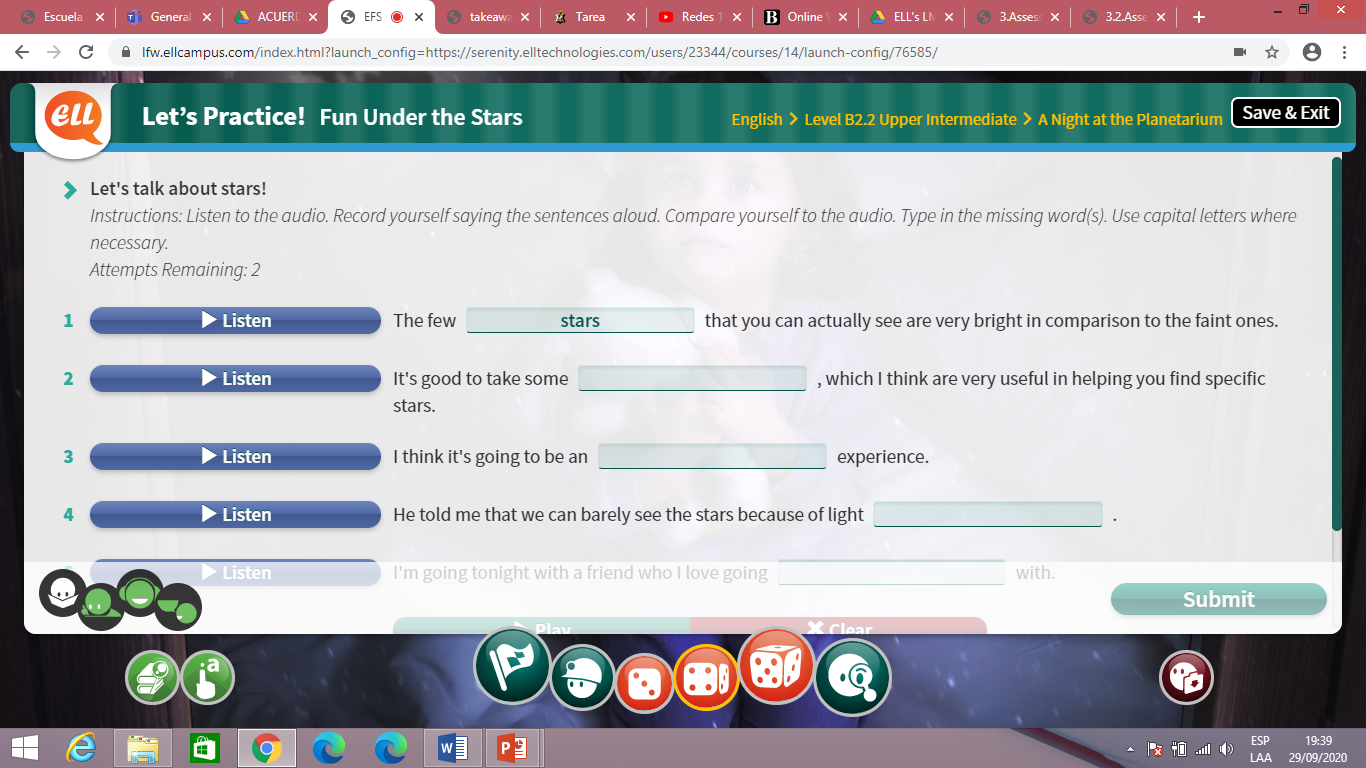 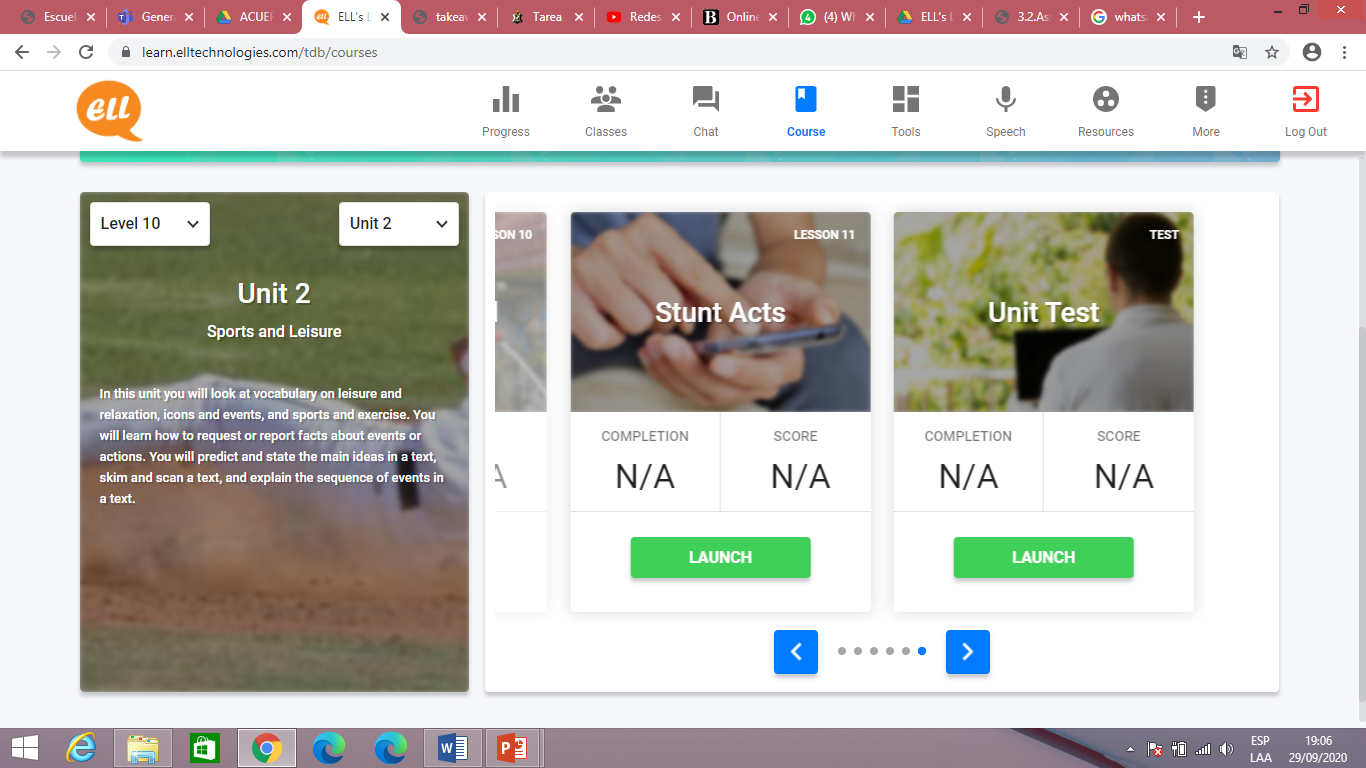 CHECK YOUR PROGRESS!AT HOME
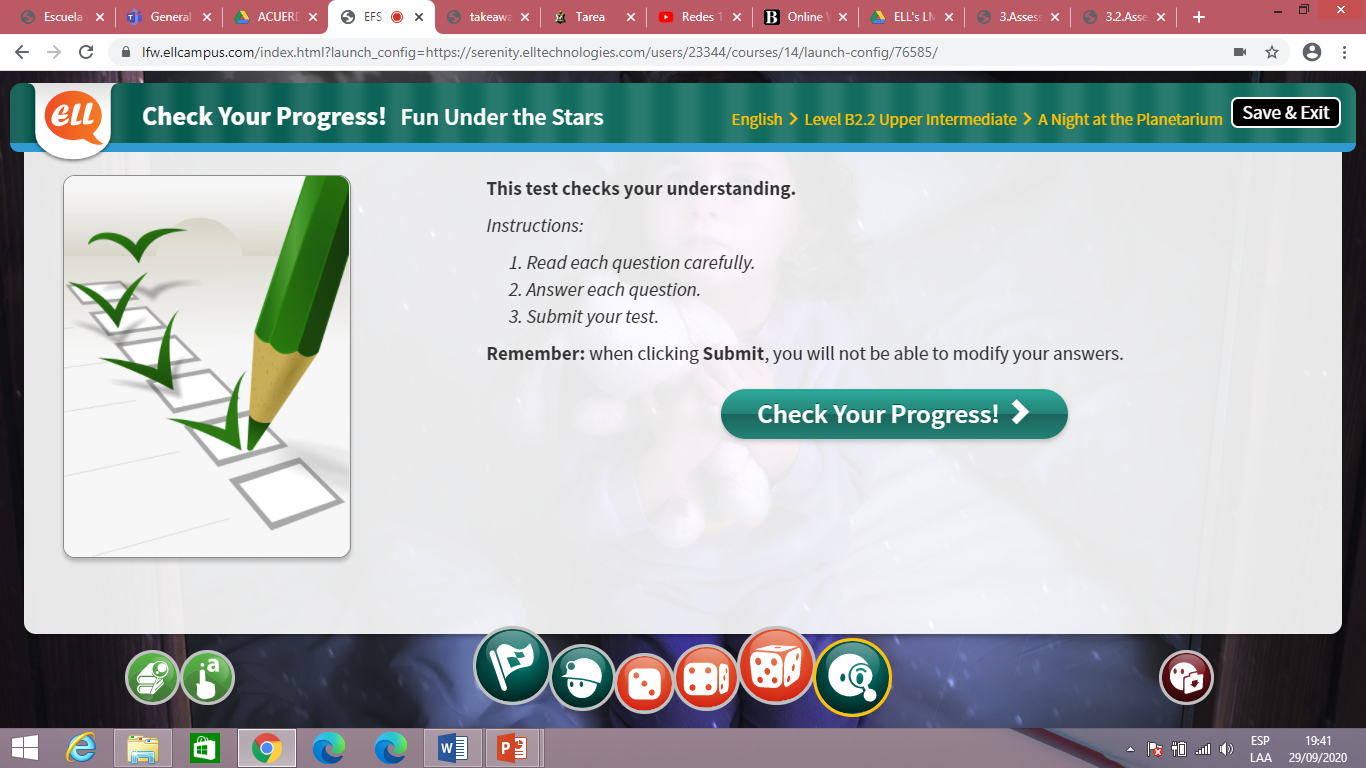 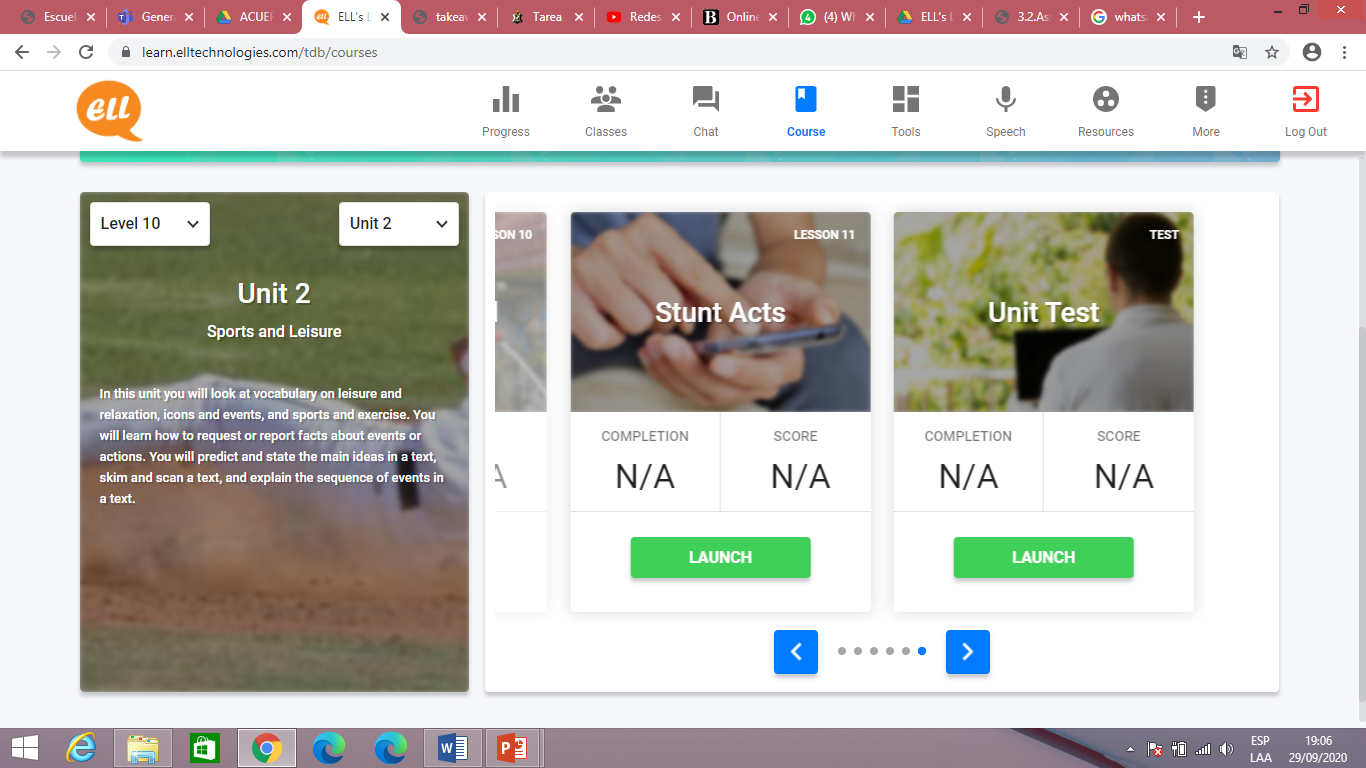 TYPES OF EXERCISES
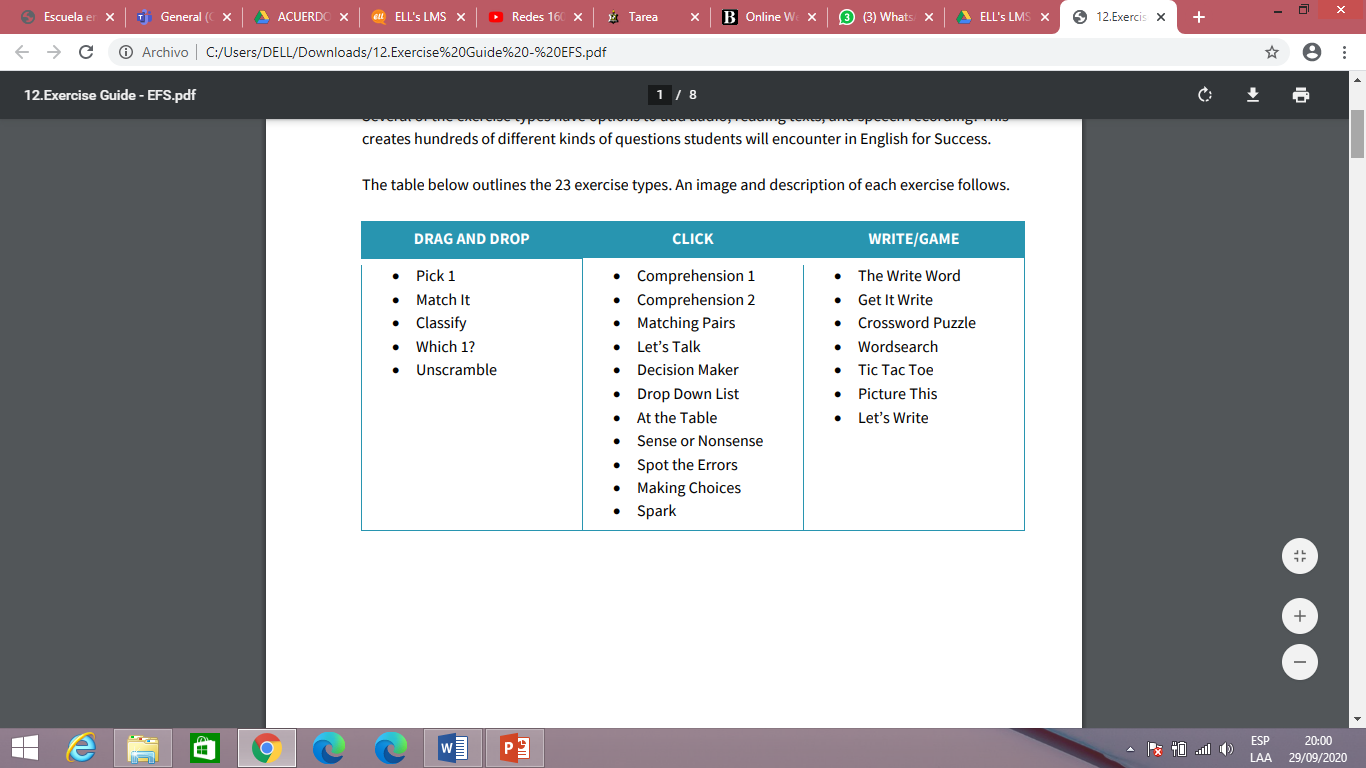 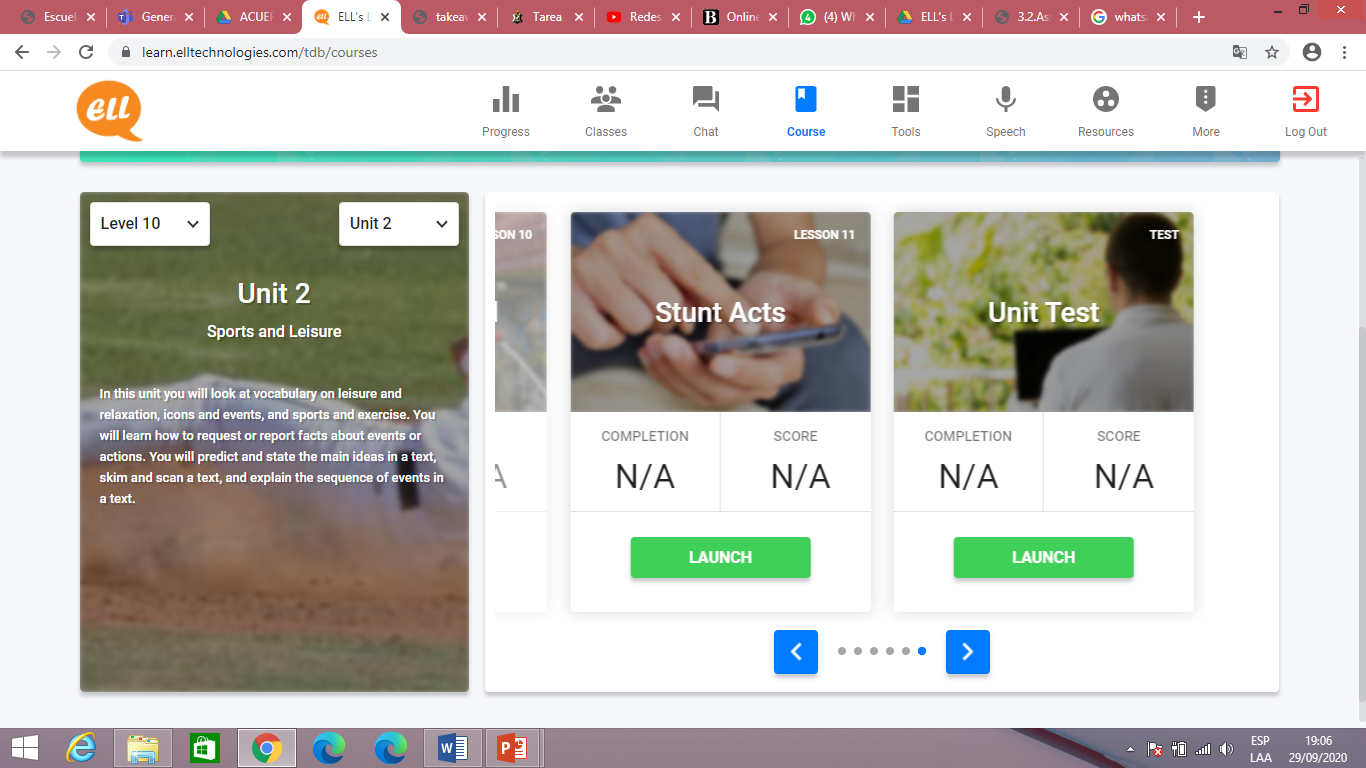 GRADING ACTIVITIES
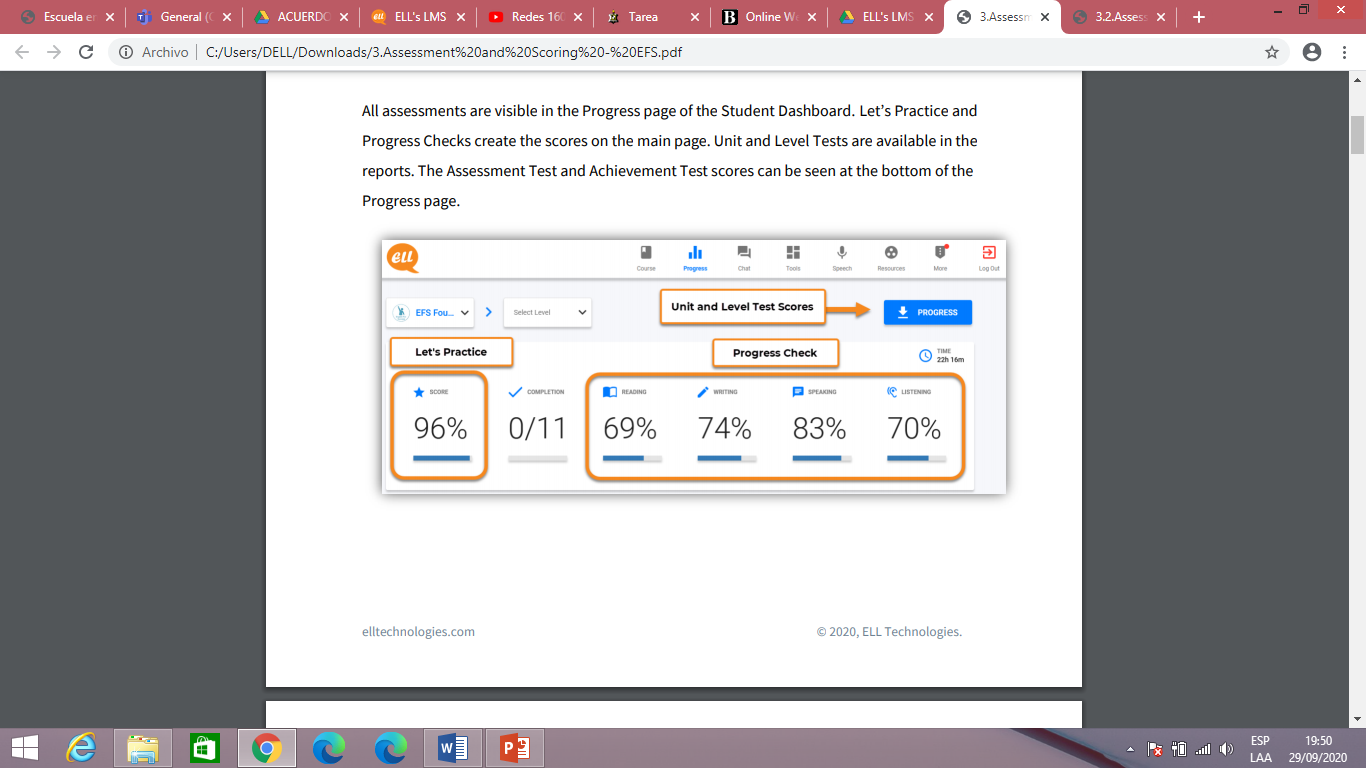 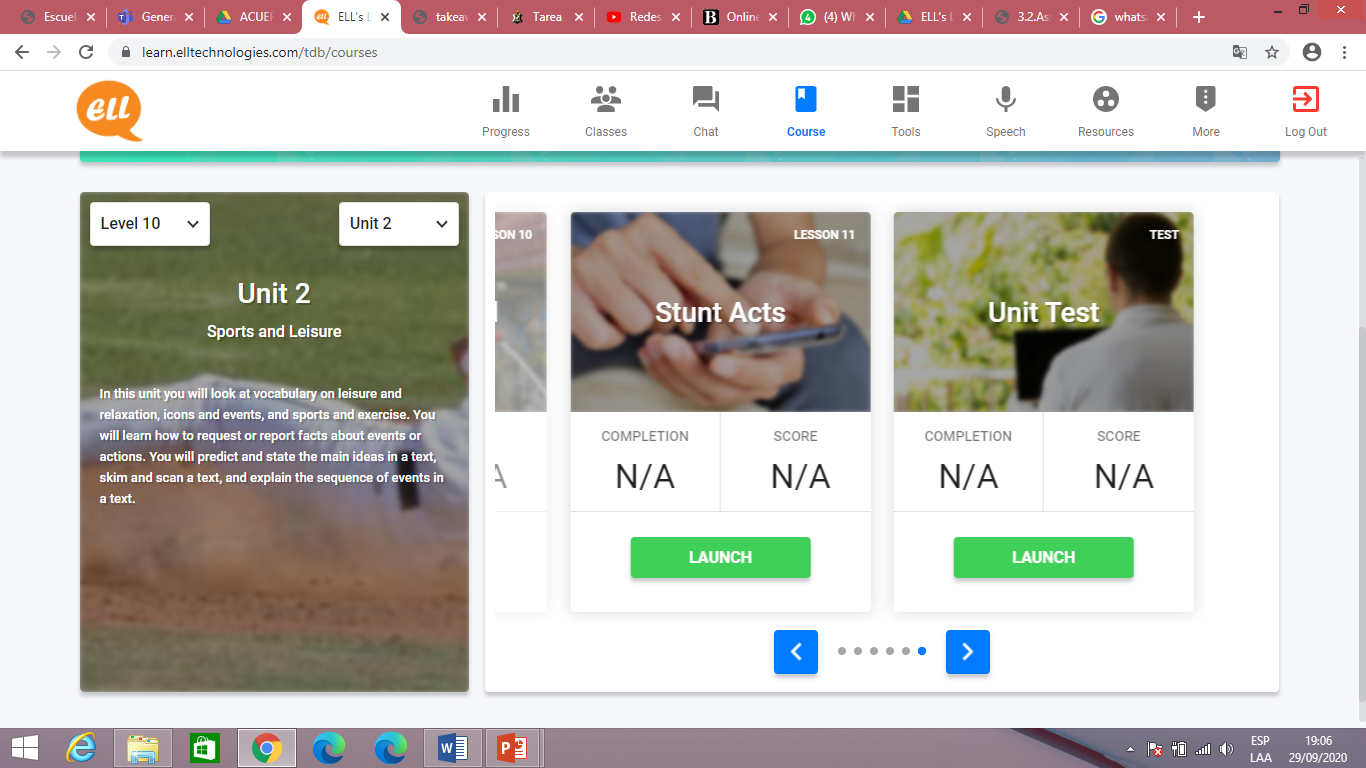 GRADING ACTIVITIES
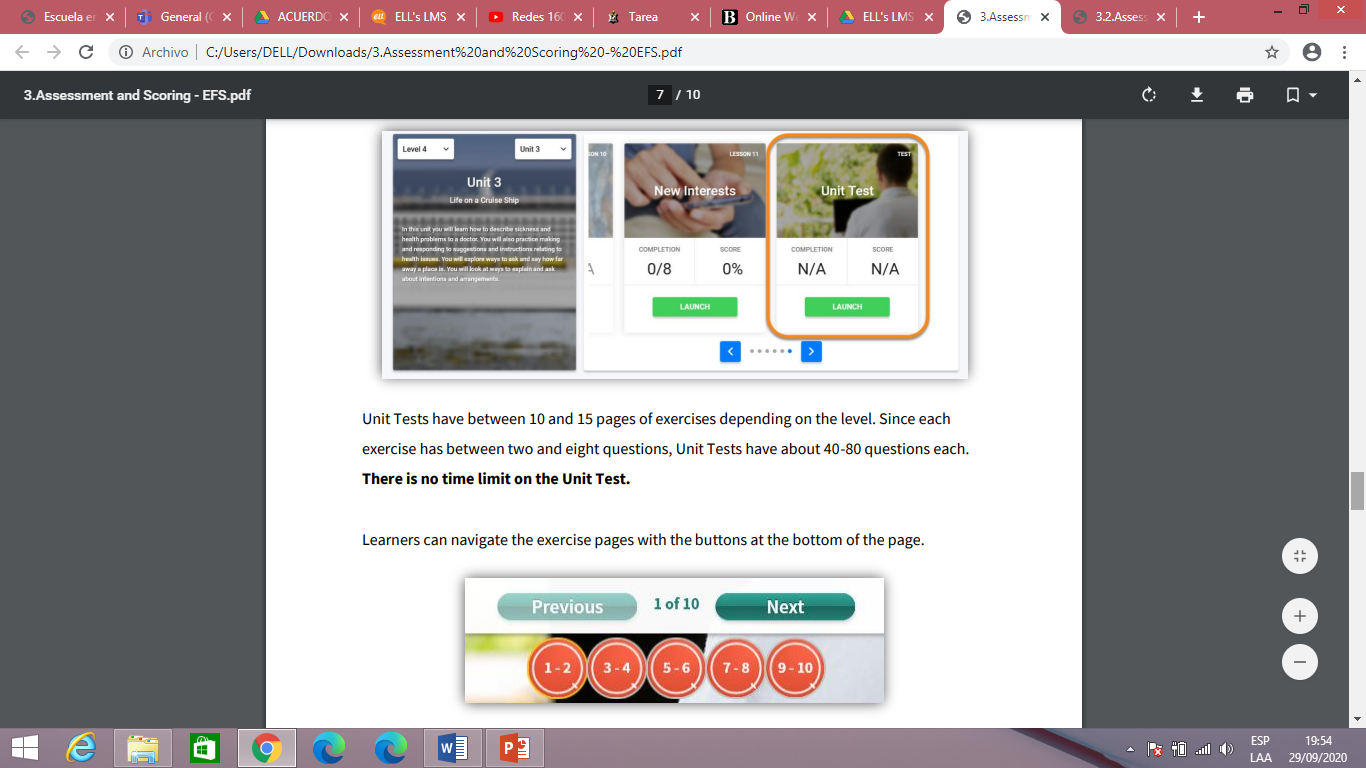 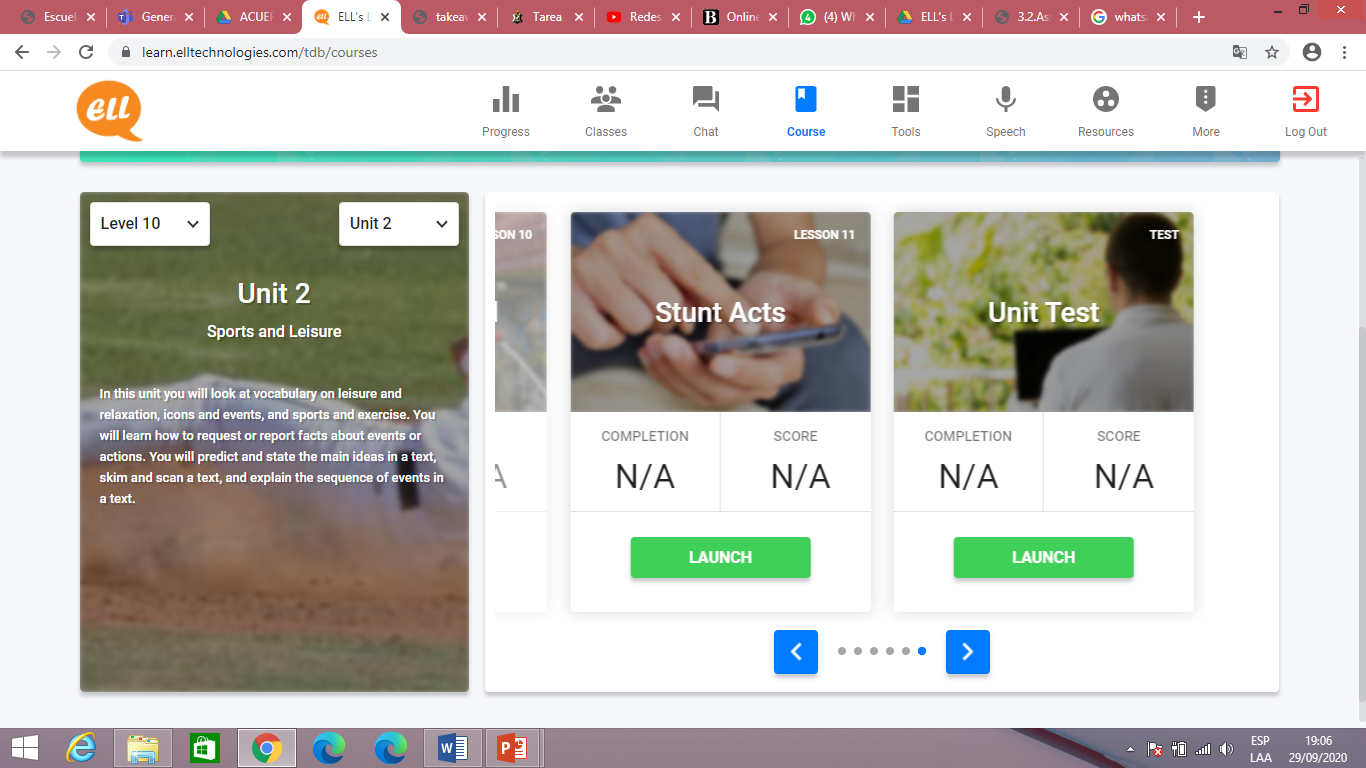 EXTRA RESOURCESLEARNING POINTSTARGET WORDSTAKEAWAY
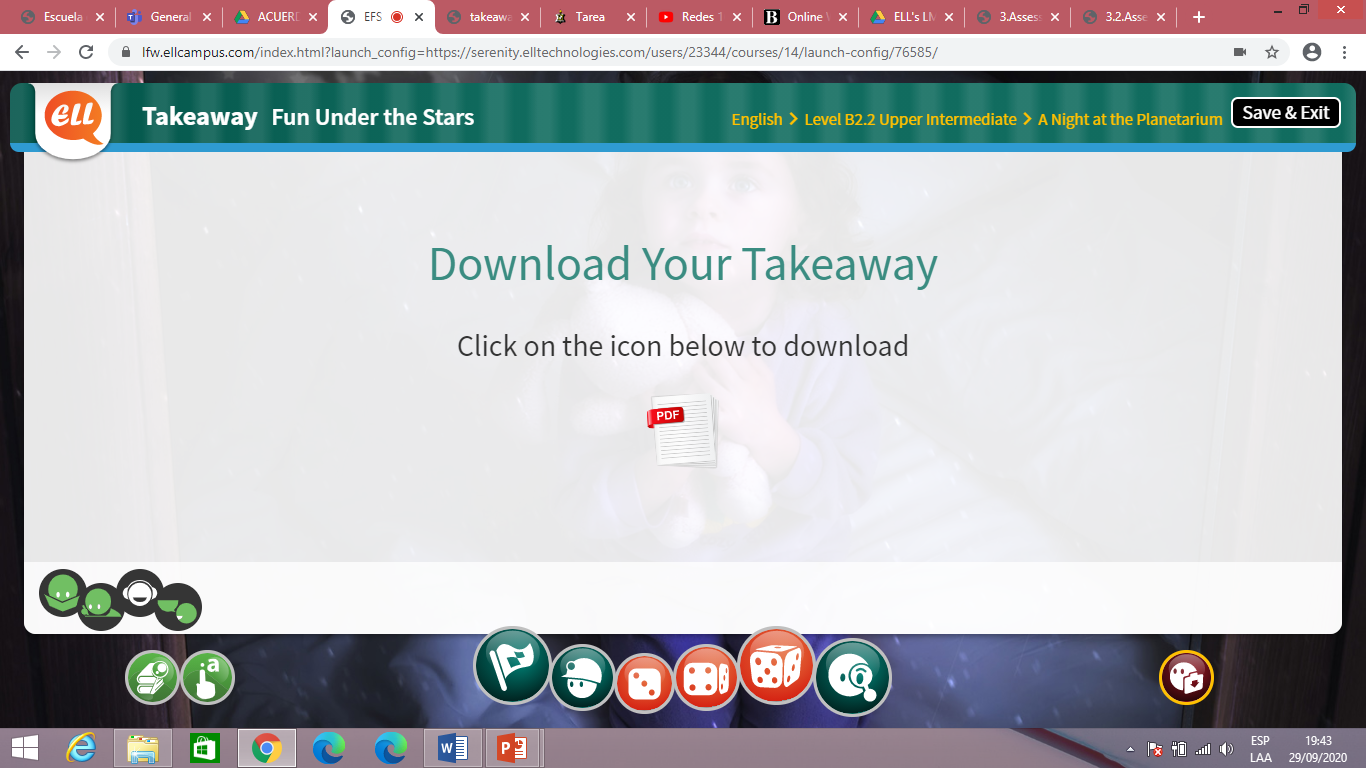 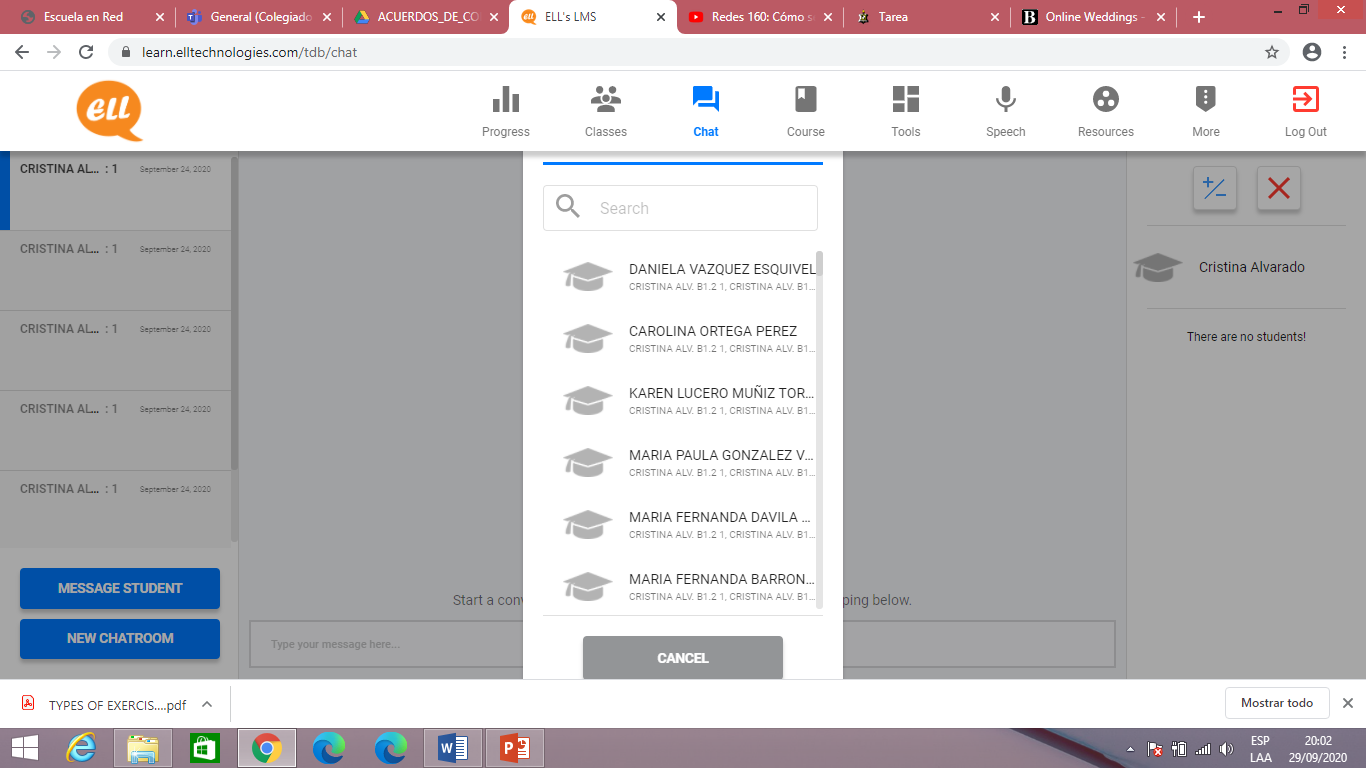 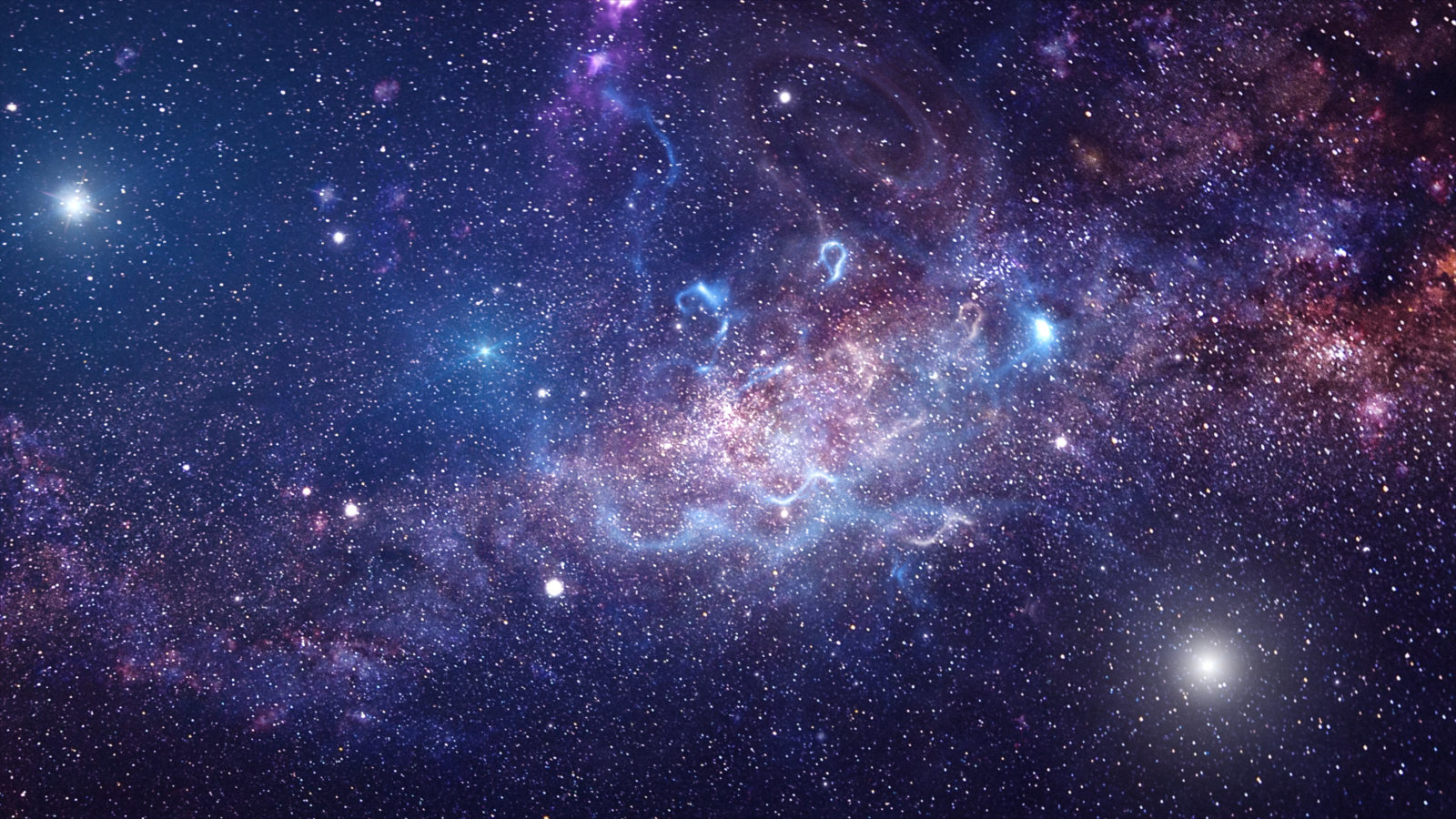 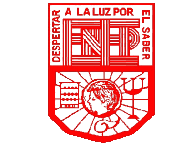 ESCUELA NORMAL DE EDUCACIÓN PREESCOLARENGLISH B2+ ONLINECALENDAR OF ACTIVITIES
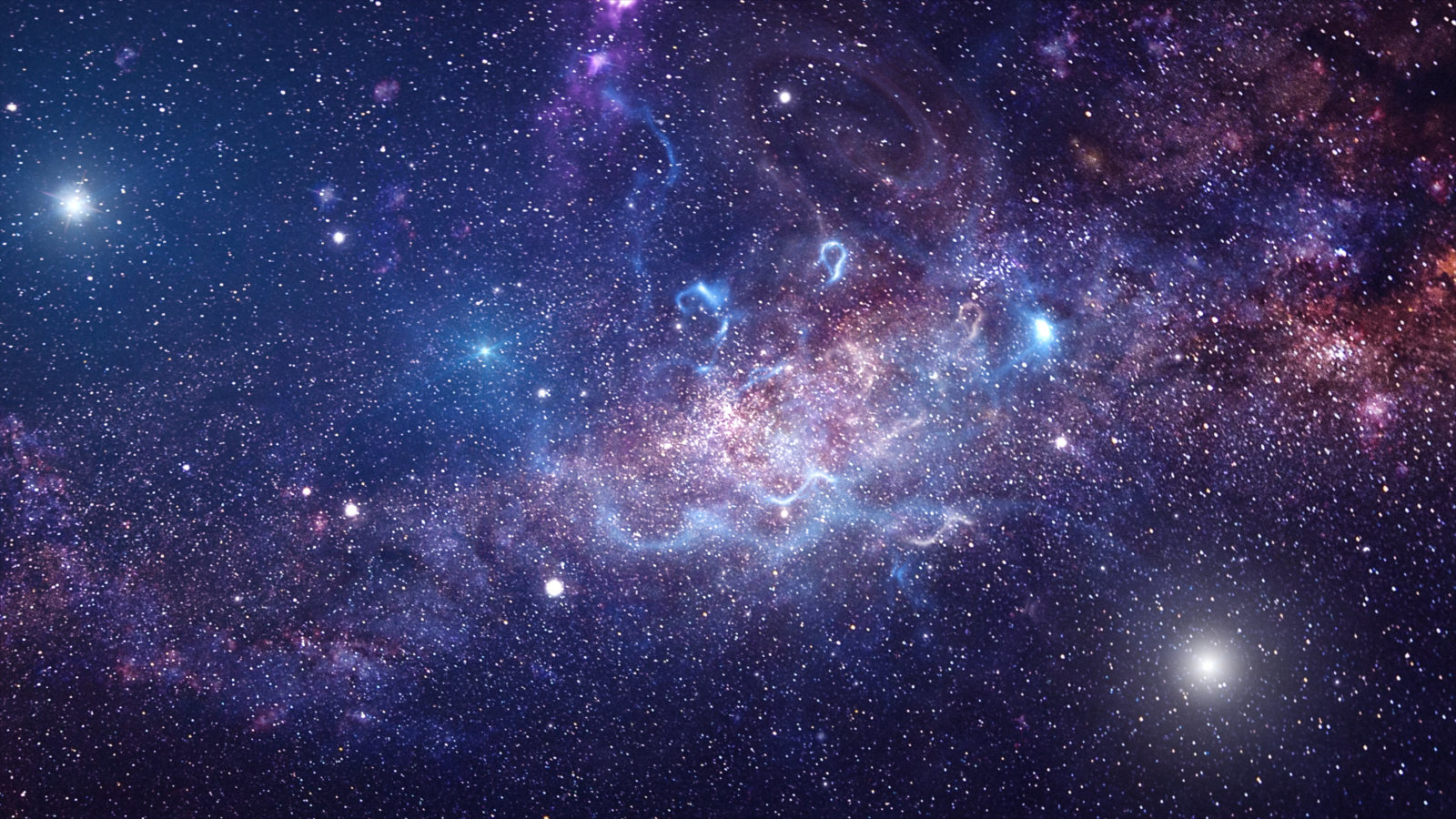 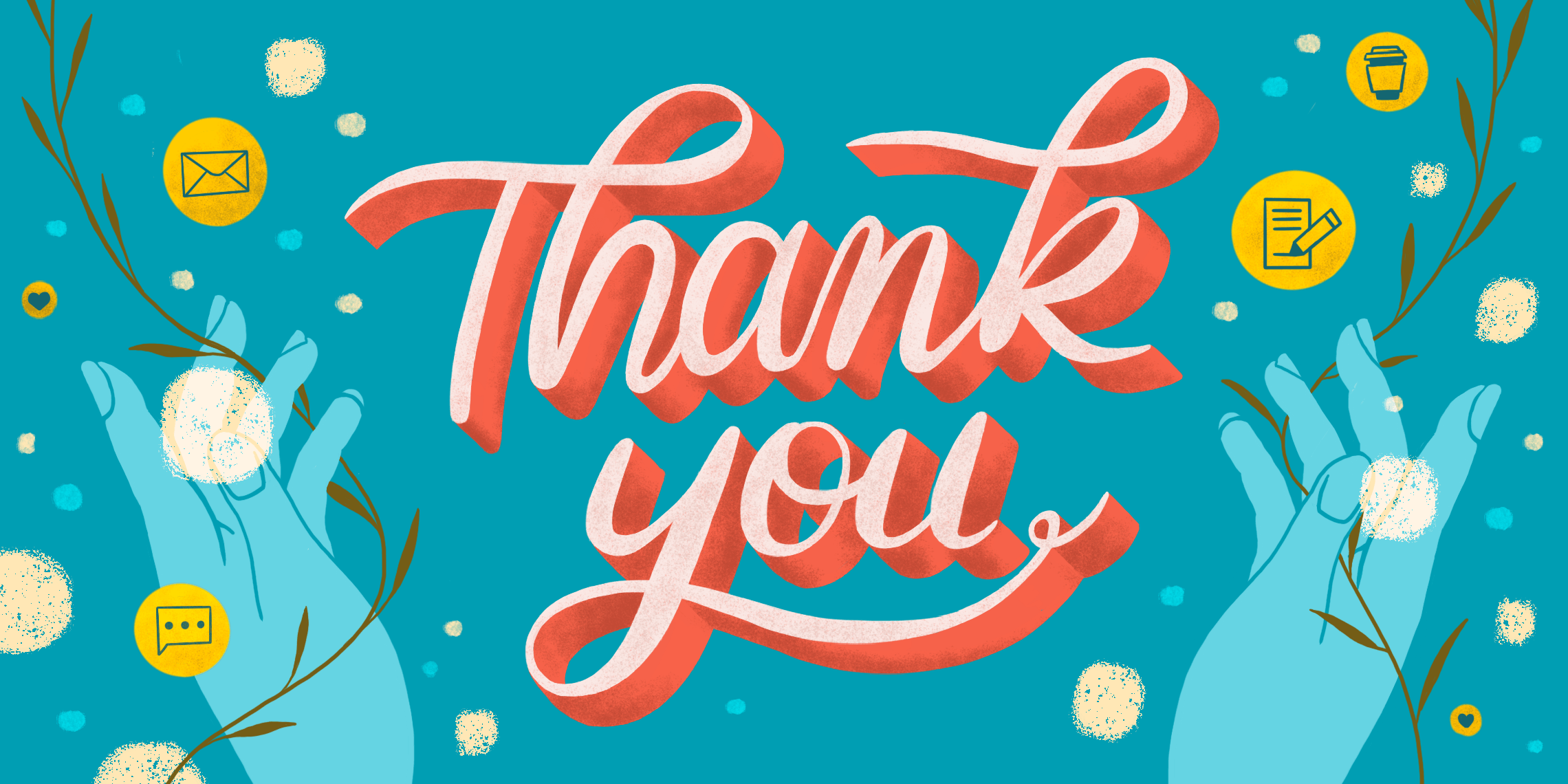